Chapter 10: One- and Two-Sample Tests of Hypotheses
Introduction
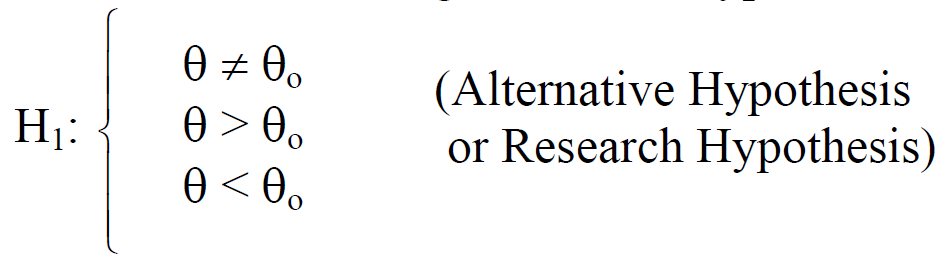 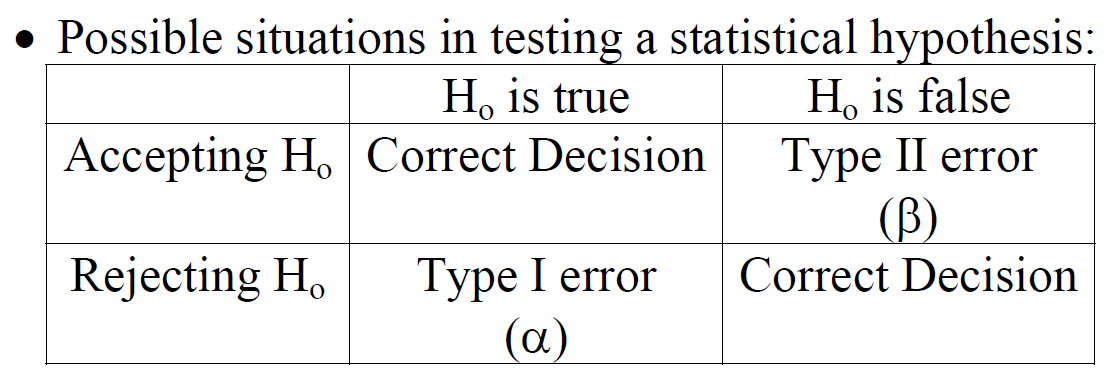 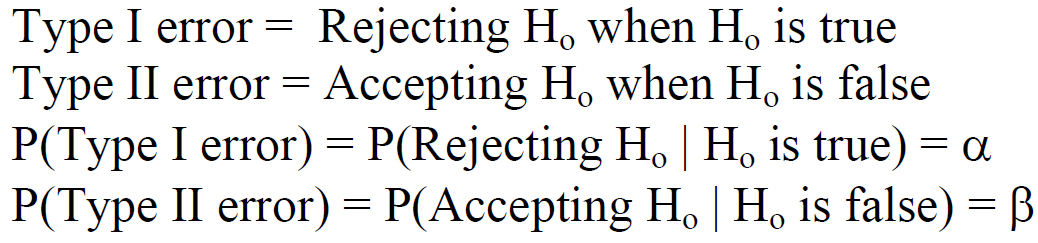 The level of significance of the test
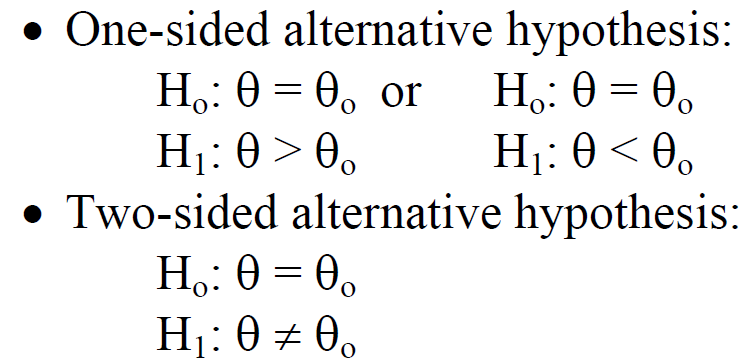 1. Determining a test statistic (T.S.) 
2. Determining the significance level α 
α = 0.01, 0.025, 0.05, or 0.10
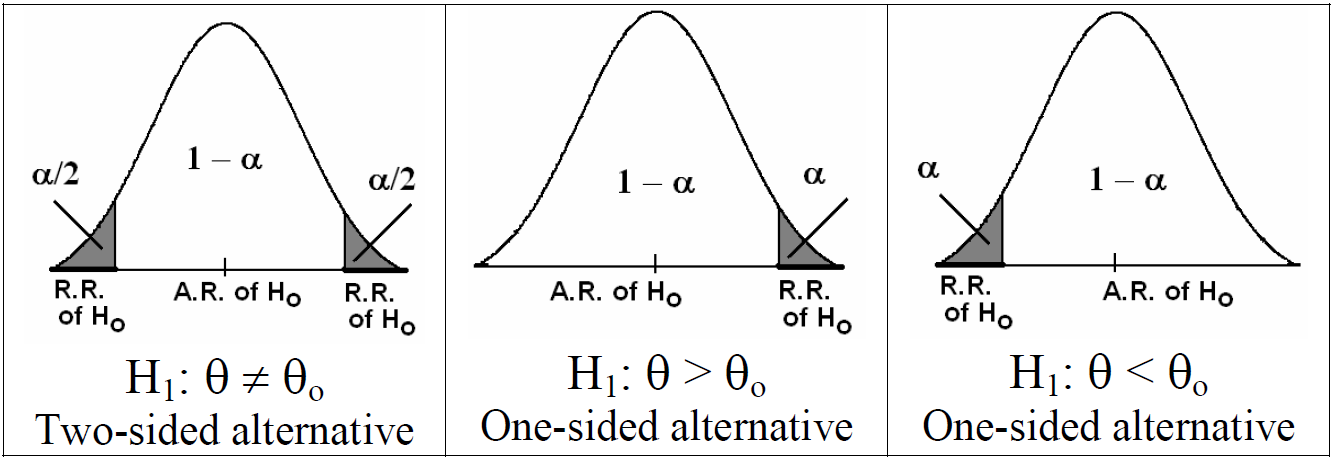 Single Sample: Tests Concerning a Single Mean (Variance Known)
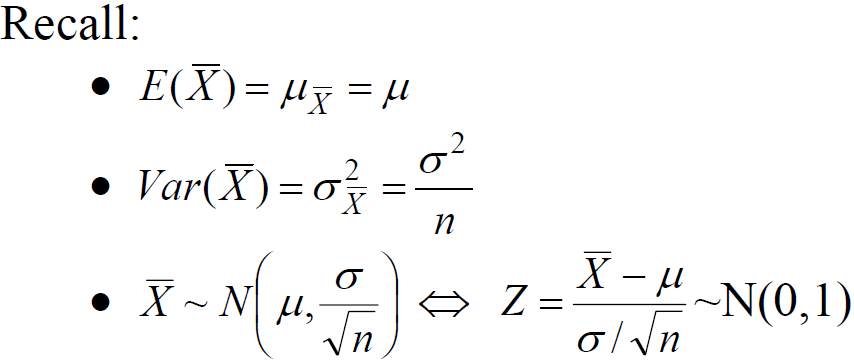 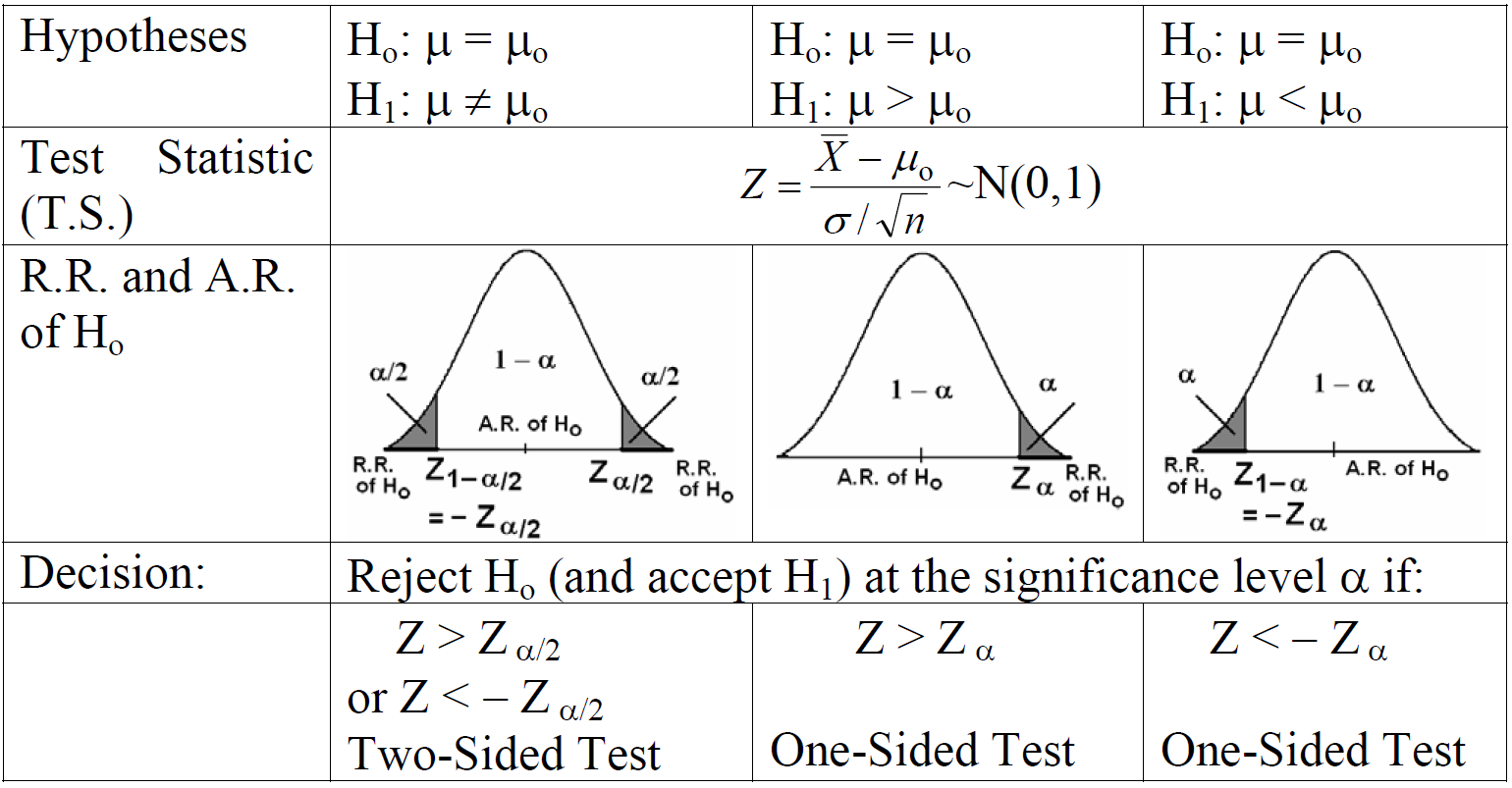 Example
A random sample of 100 recorded deaths in the United States during the past year showed an average of 71.8 years. Assuming a population standard deviation of 8.9 year, does this seem to indicate that the mean life span today is greater than 70 years? Use a 0.05 level of significance.
Solution:
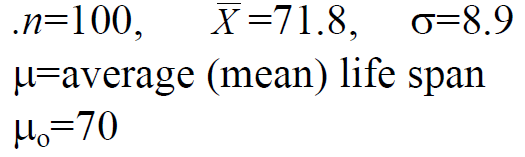 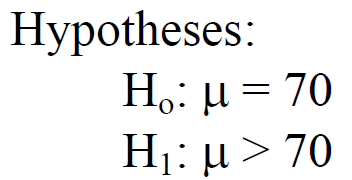 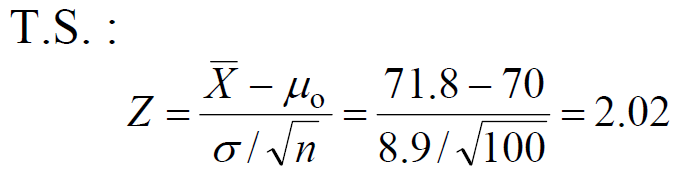 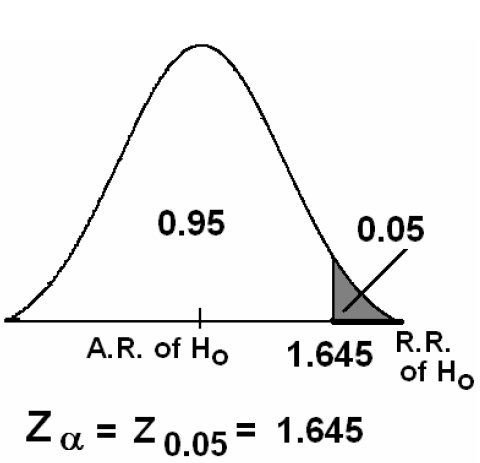 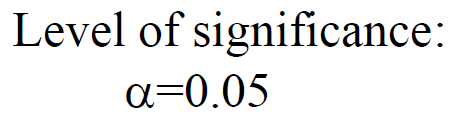 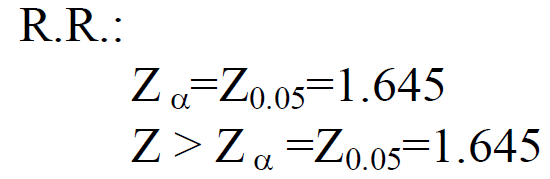 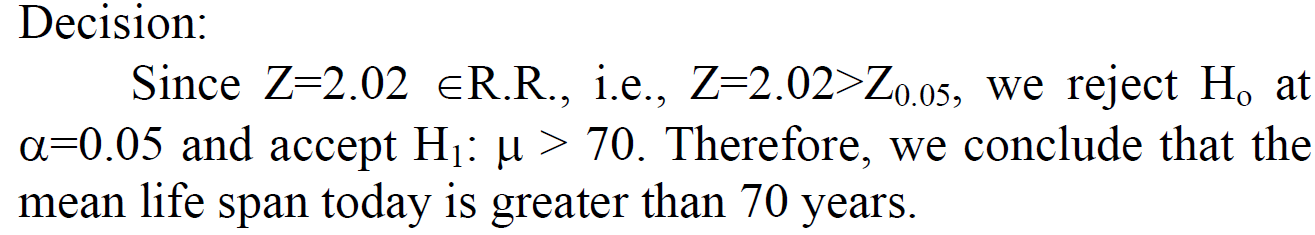 Example
A manufacturer of sports equipment has developed a new synthetic fishing line that he claims has a mean breaking strength of 8 kilograms with a standard deviation of 0.5 kilograms. Test the hypothesis that μ=8 kg against the alternative that μ≠8 kg if a random sample of 50 lines is tested and found to have a mean breaking strength of 7.8 kg. Use a 0.01 level of significance.
Solution:
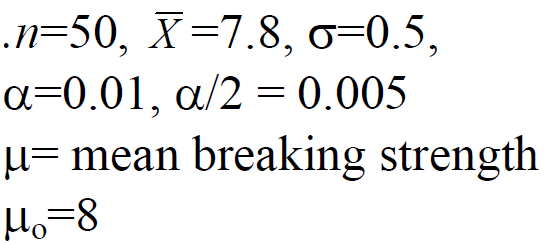 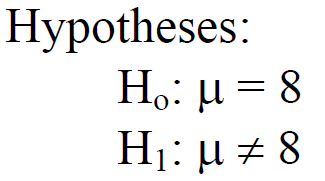 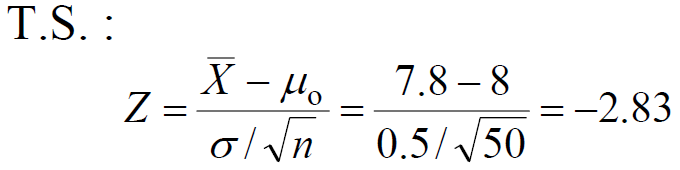 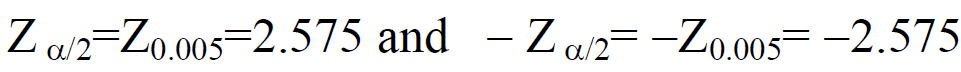 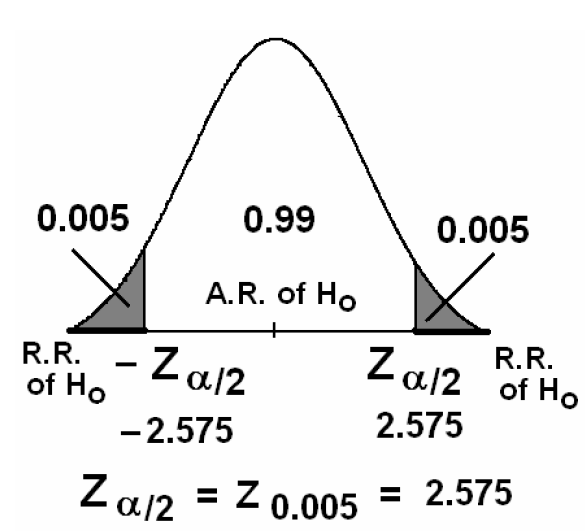 Decision:
Single Sample: Tests on a Single Mean (Variance Unknown):
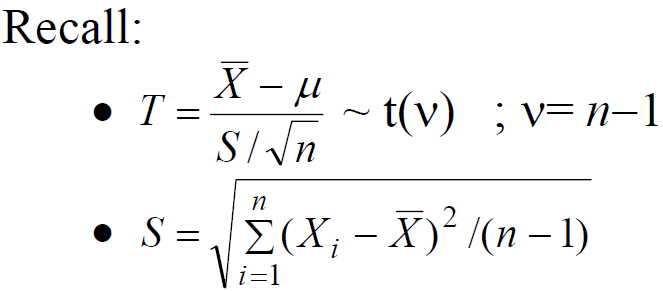 Test Procedure:
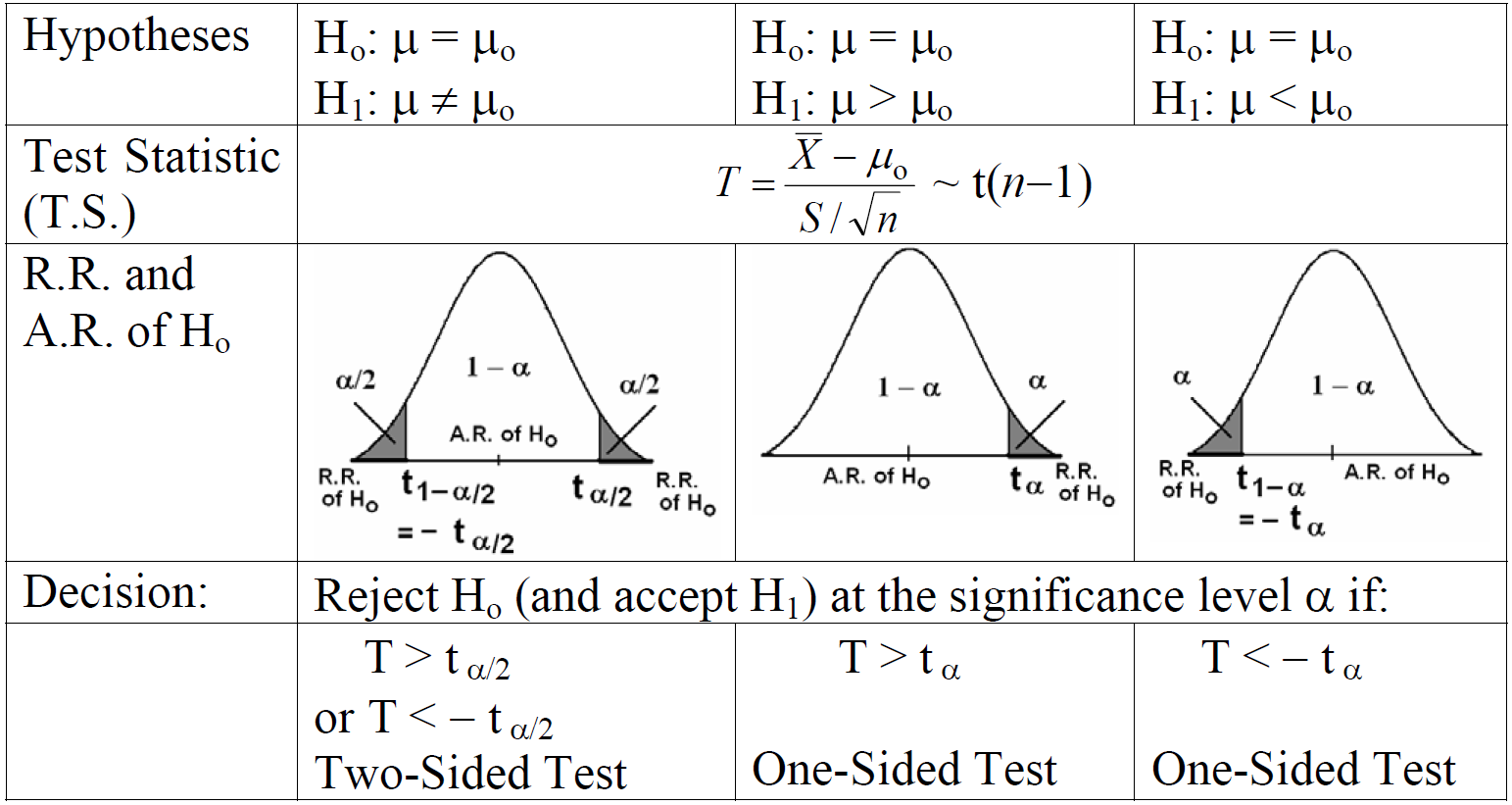 Example
If a random sample of 12 homes included in a planned study indicates that vacuum cleaners expend an average of 42 kilowatt-hours per year with a standard deviation of 11.9 kilowatt-hours, does this suggest at the 0.05 level of significance that the vacuum cleaners expend, on the average, less than 46 kilowatt-hours annually? Assume the population of kilowatt-hours to be normal.
Solution:
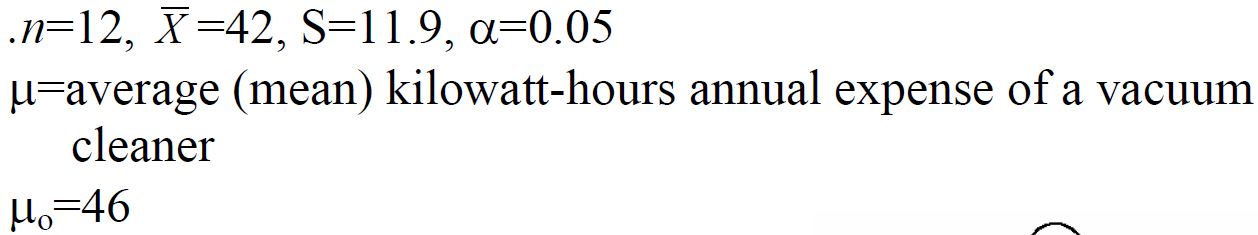 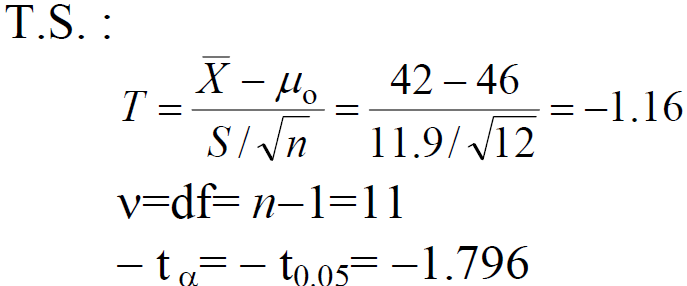 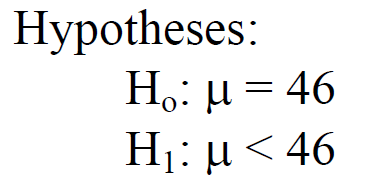 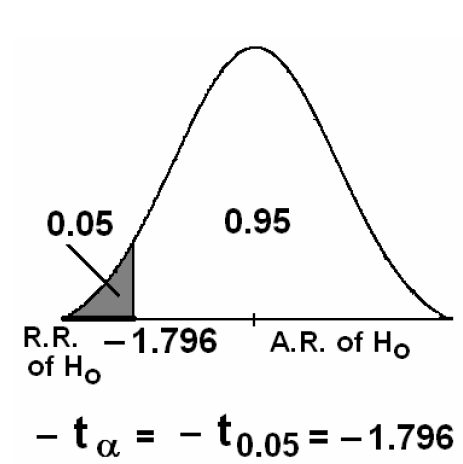 Decision:
Two Samples: Tests on Two Means
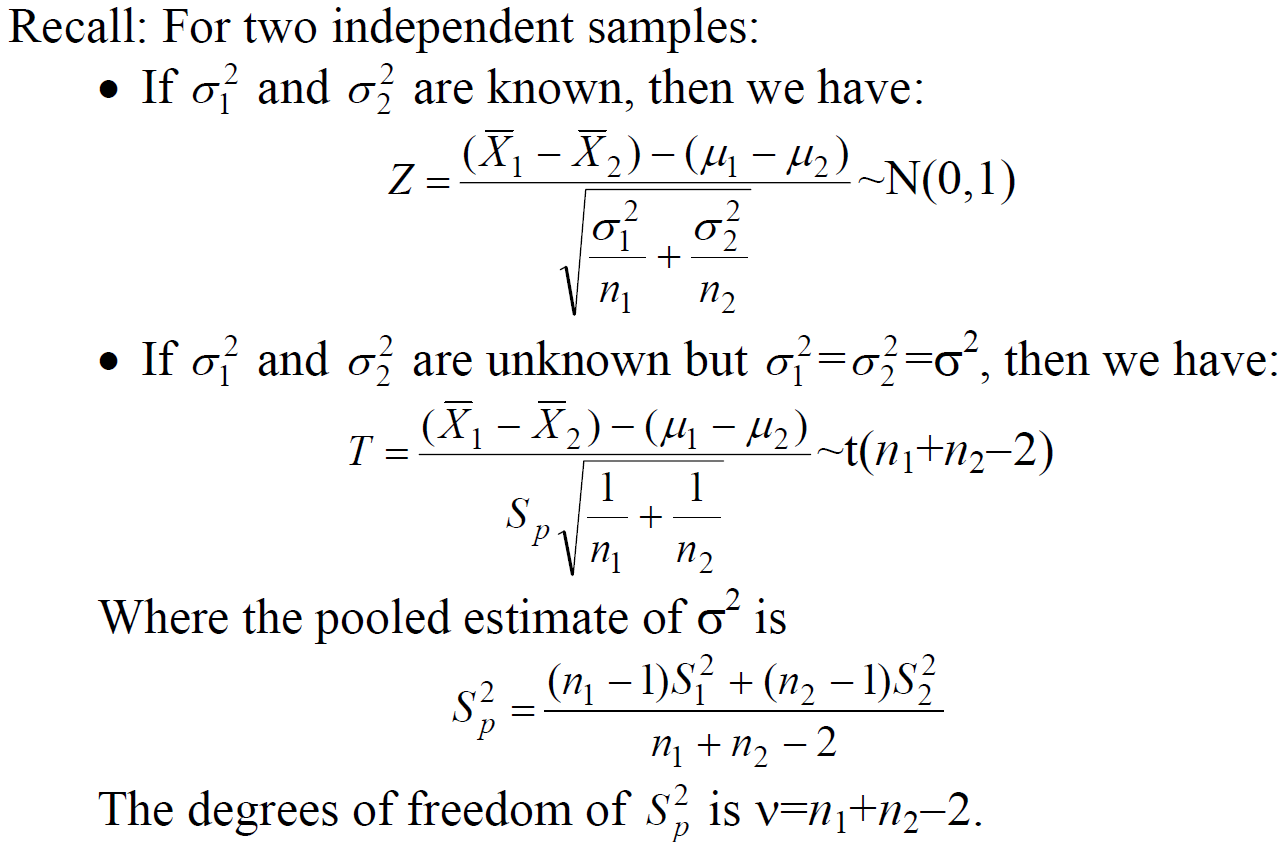 Now, suppose we need to test the null hypothesis
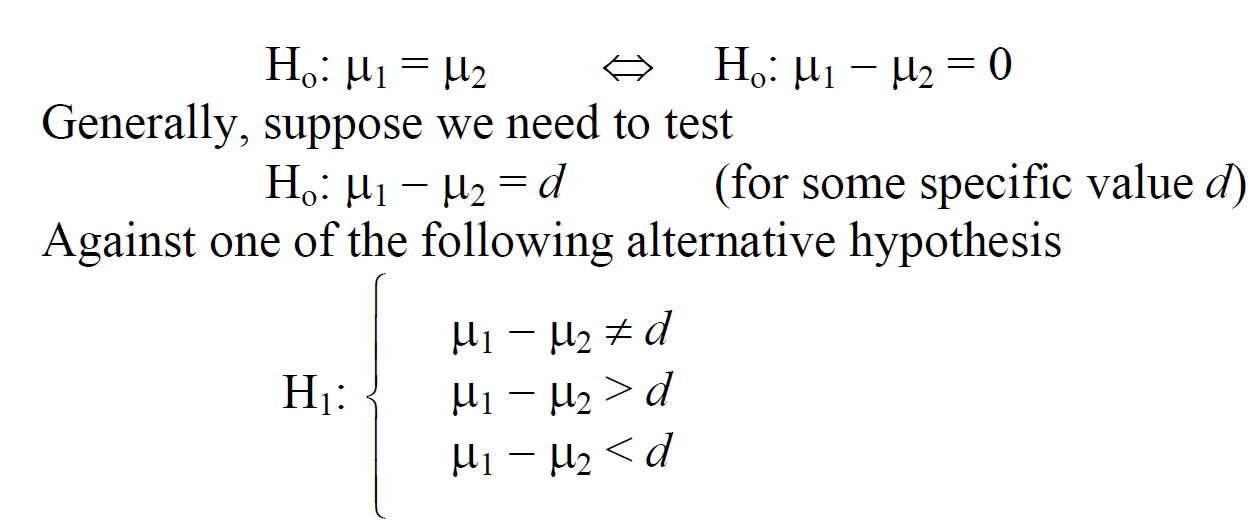 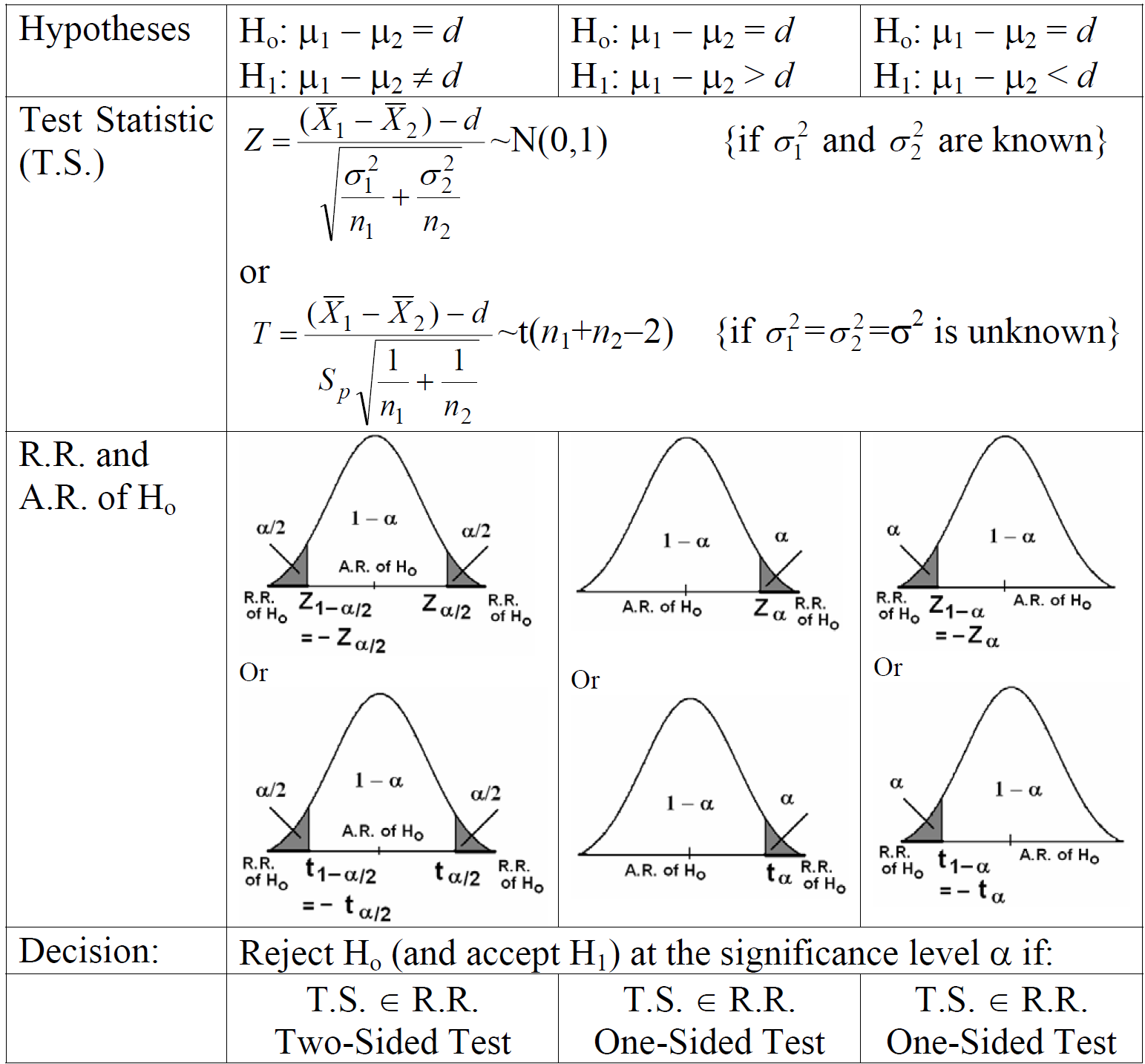 Example
An experiment was performed to compare the abrasive wear of two different laminated materials. Twelve pieces of material 1 were tested by exposing each piece to a machine measuring wear. Ten pieces of material 2 were similarly tested. In each case, the depth of wear was observed. The samples of material 1 gave an average wear of 85 units with a sample standard deviation of 4, while the samples of materials 2 gave an average wear of 81 and a sample standard deviation of 5. Can we conclude at the 0.05 level of significance that the mean abrasive wear of material 1 exceeds that of material 2 by more than 2 units? Assume populations to be approximately normal with equal variances.
Solution:
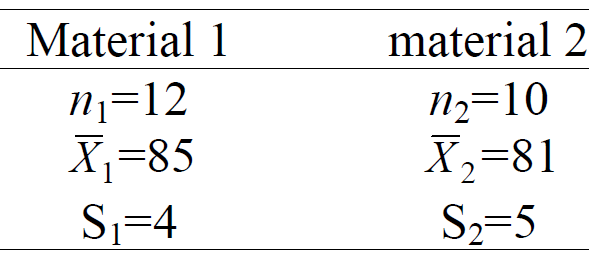 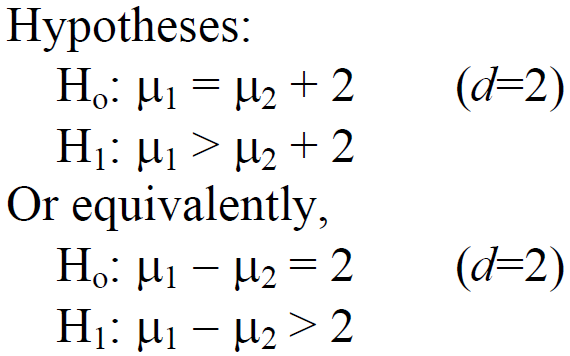 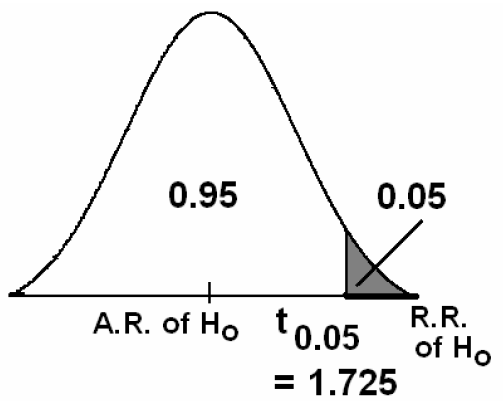 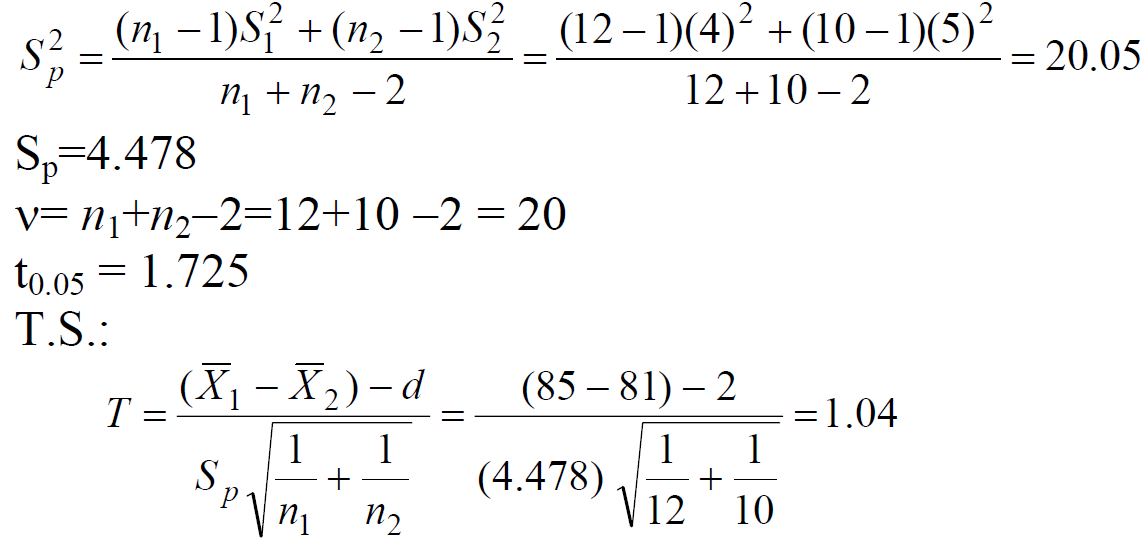 Decision:
One Sample: Tests on a Single Proportion
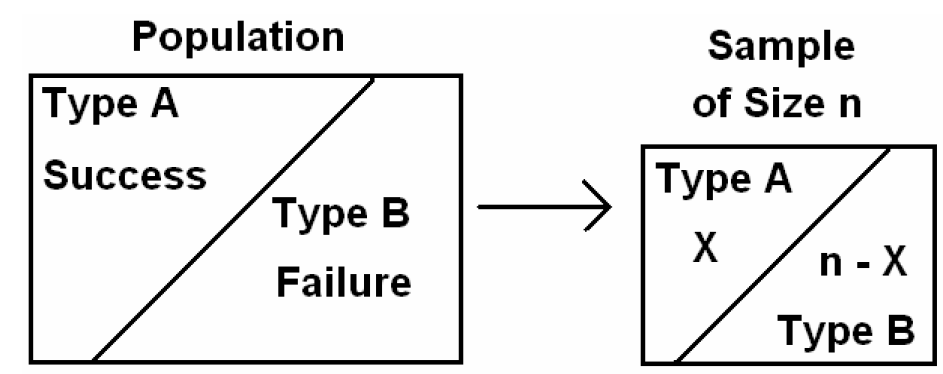 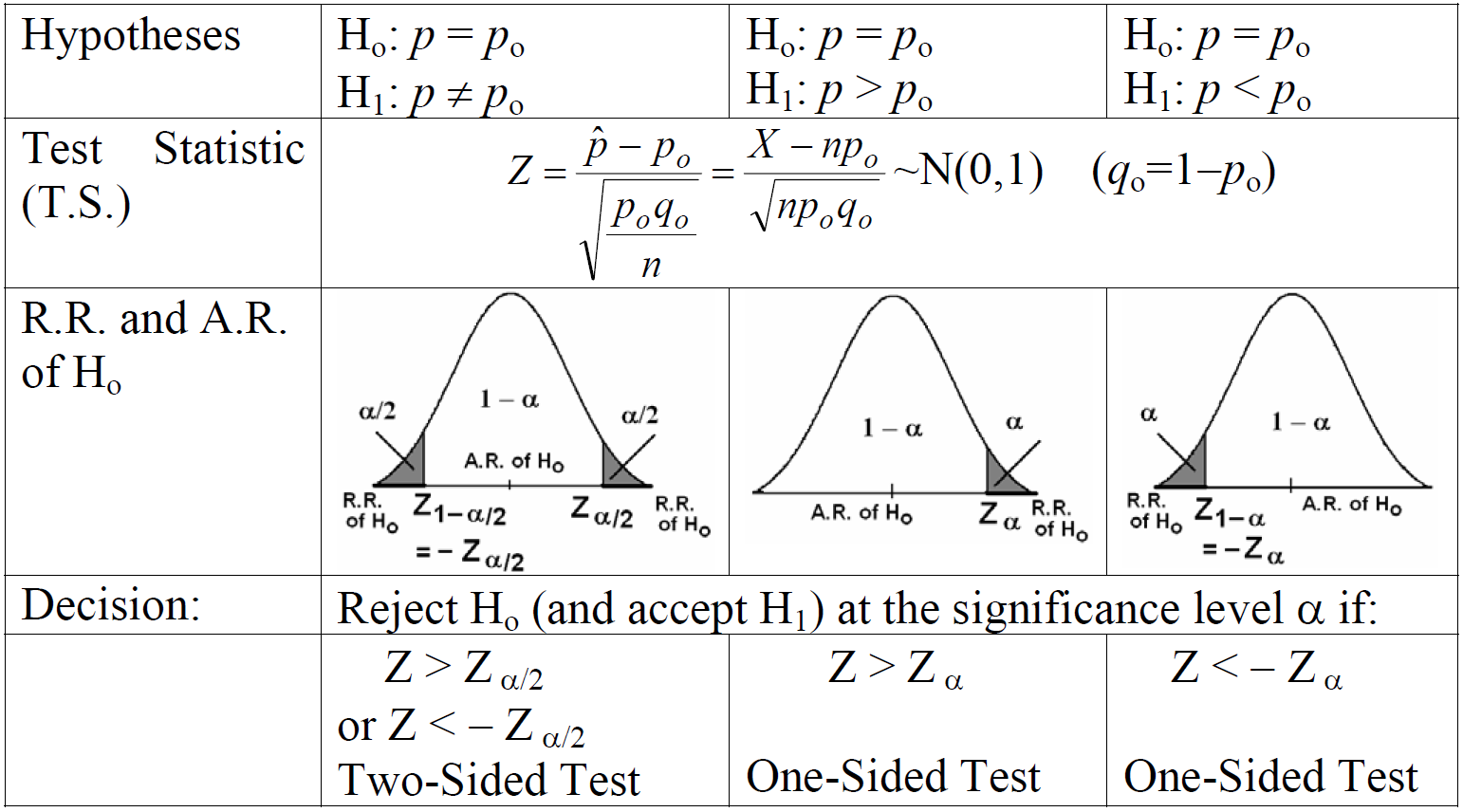 Example
A builder claims that heat pumps are installed in 70% of all homes being constructed today in the city of Richmond. Would you agree with this claim if a random survey of new homes in the city shows that 8 out of 15 homes had heat pumps installed? Use a 0.10 level of significance.
Solution:
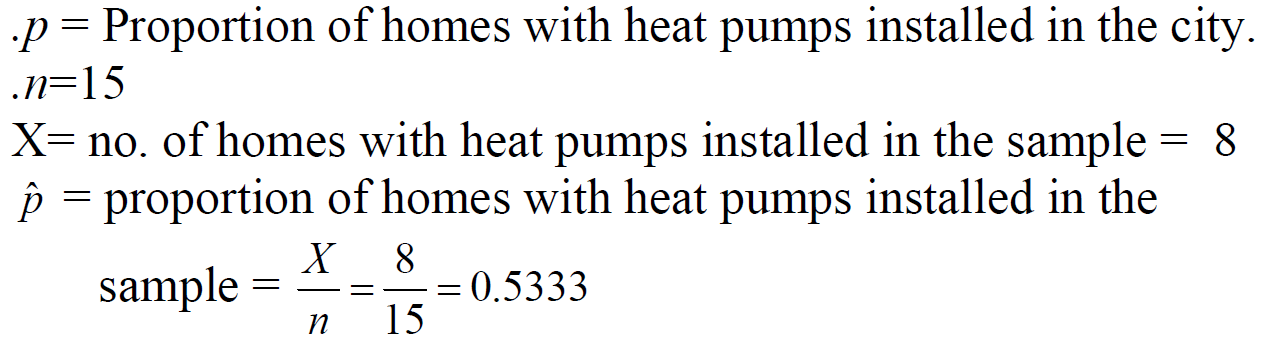 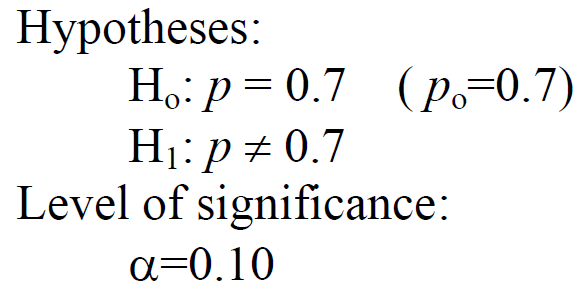 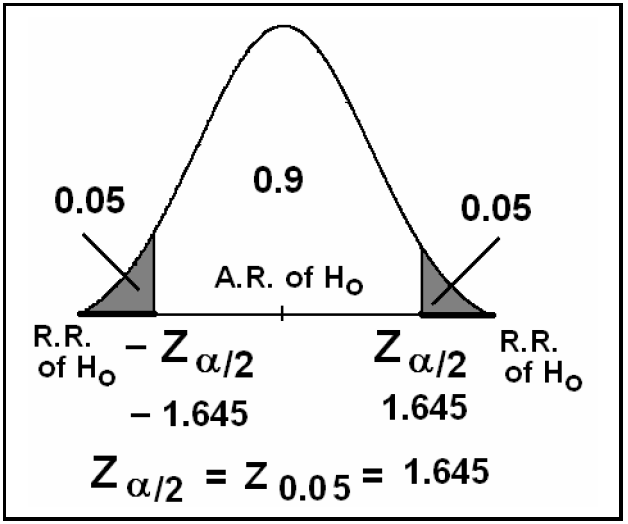 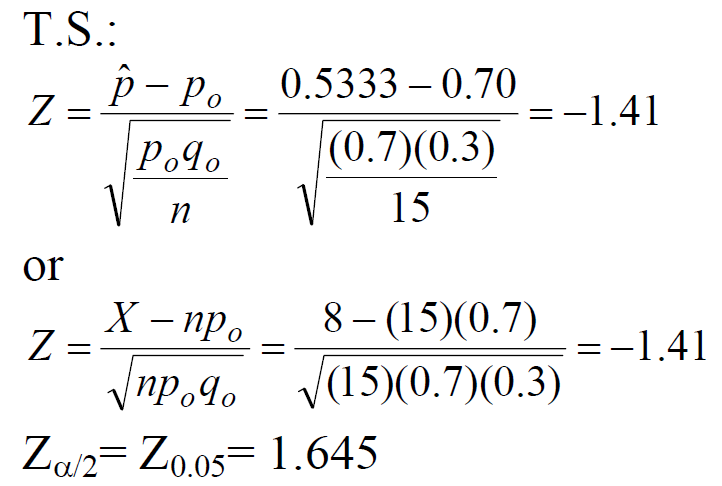 Decision:
Two Samples: Tests on Two Proportions
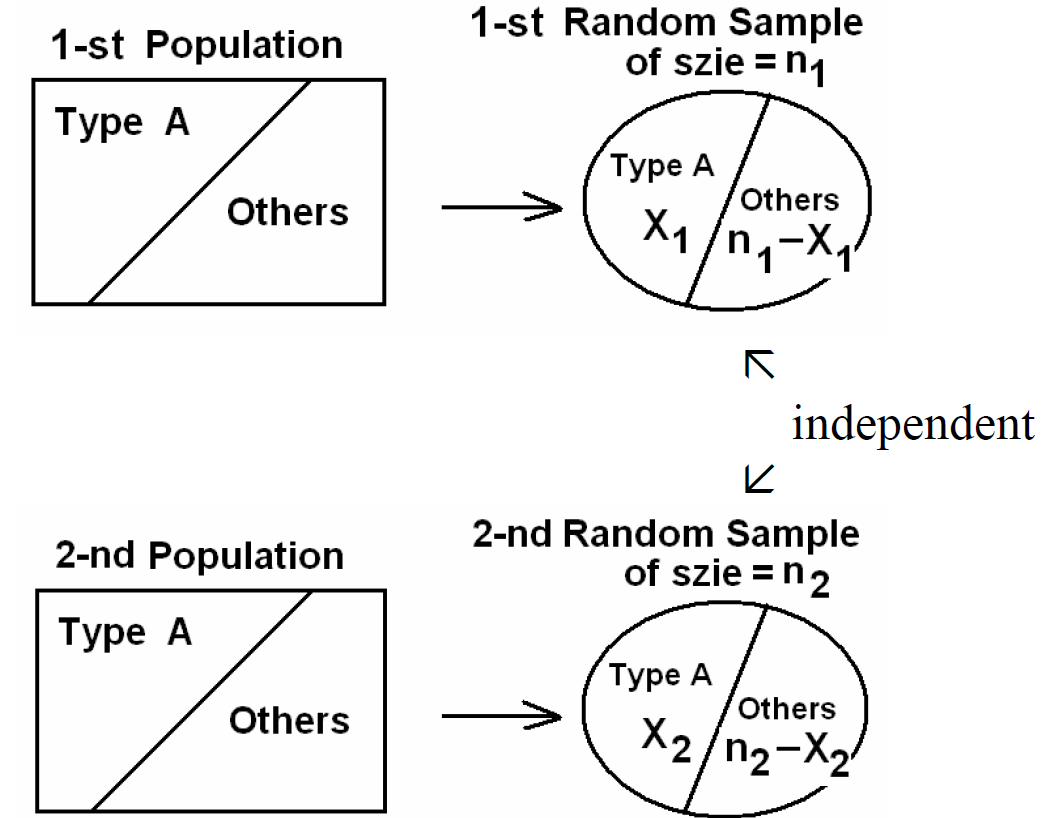 Suppose that we have two populations:
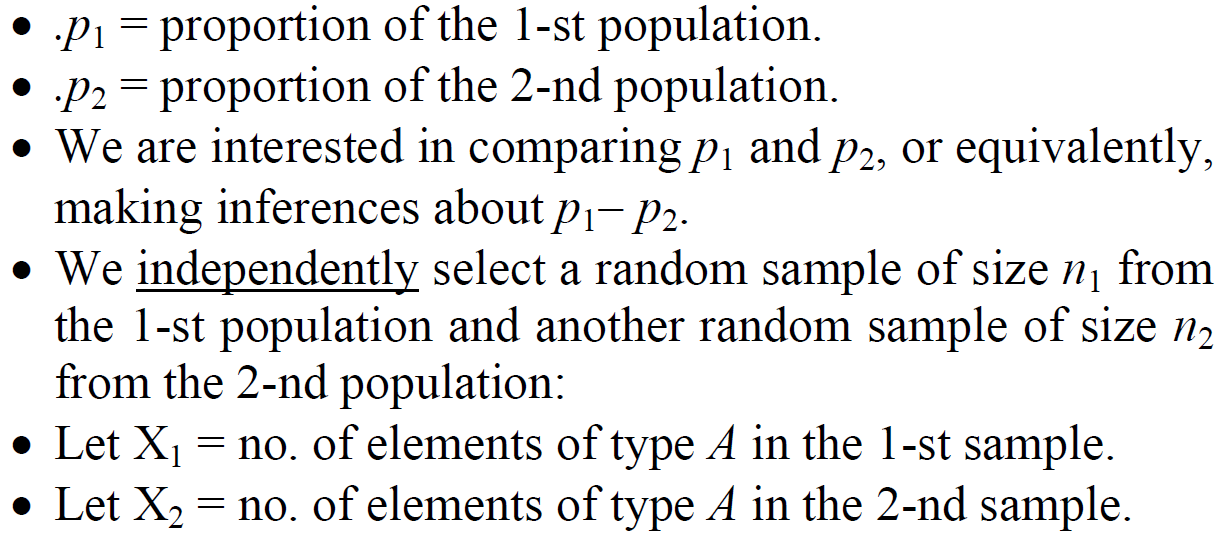 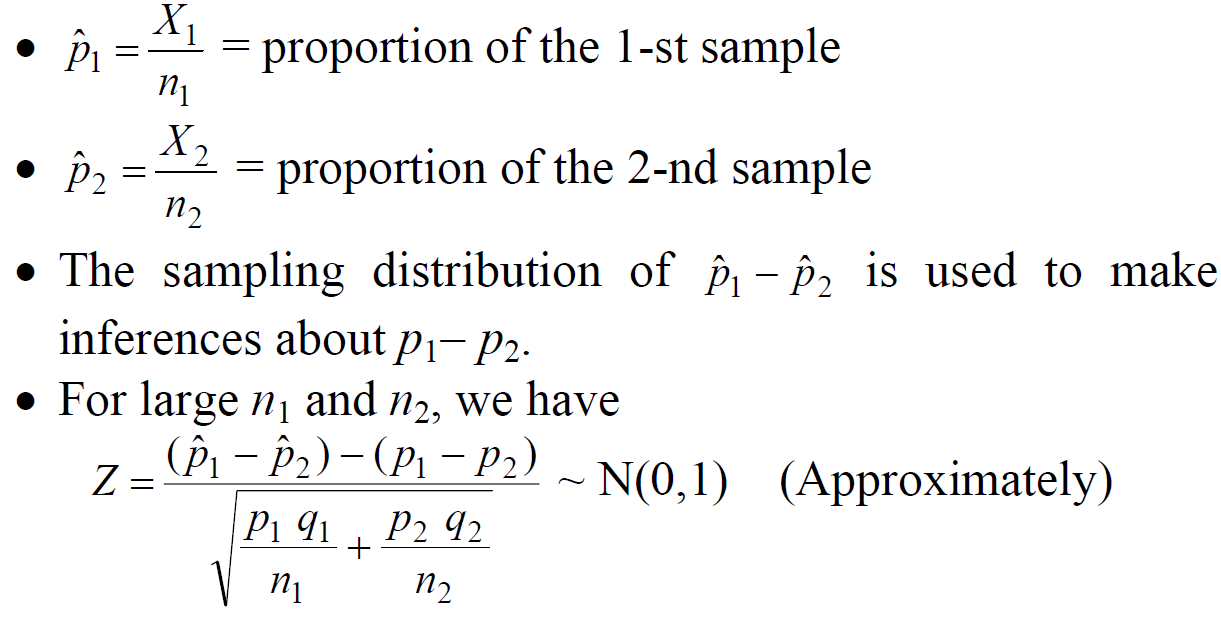 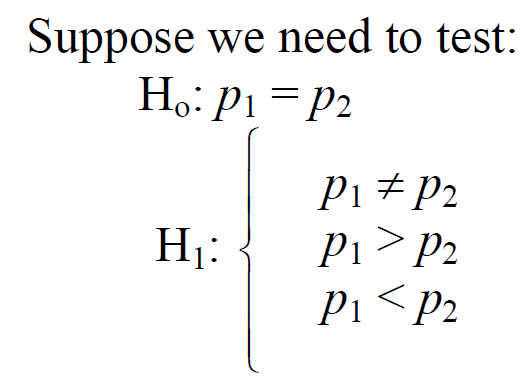 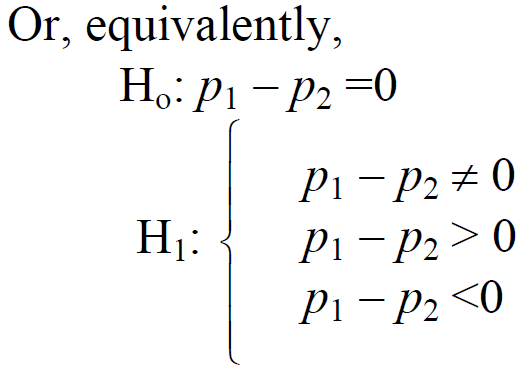 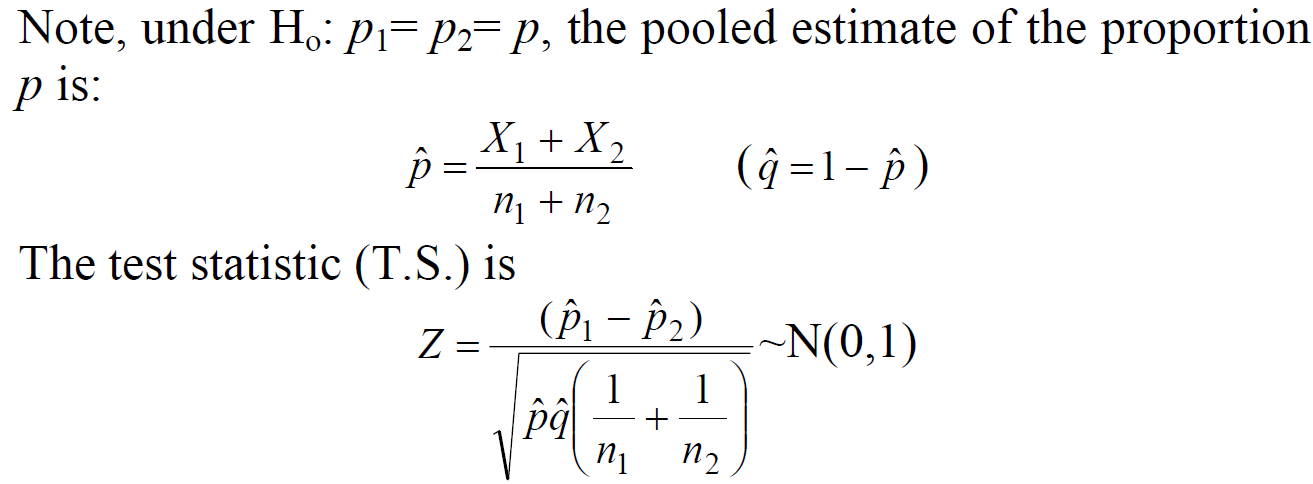 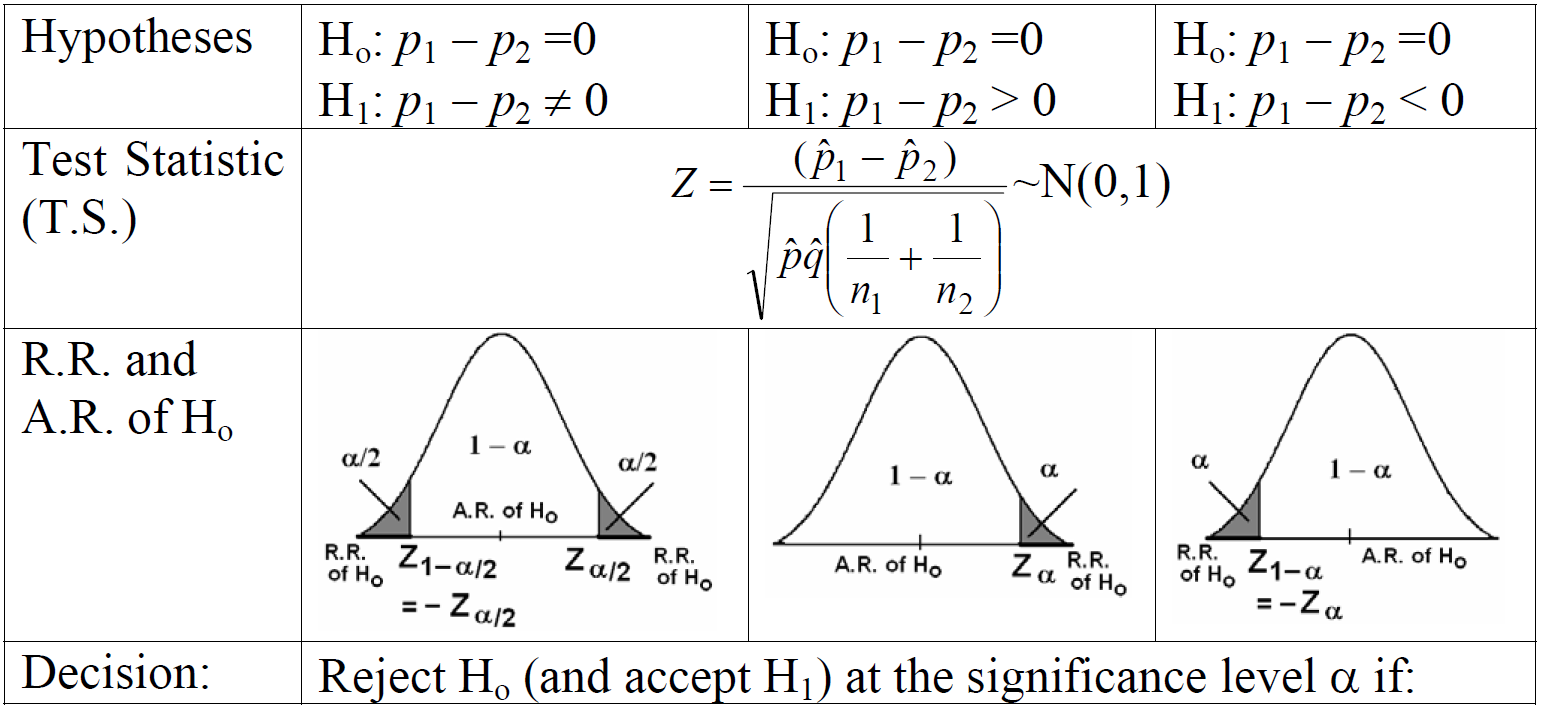 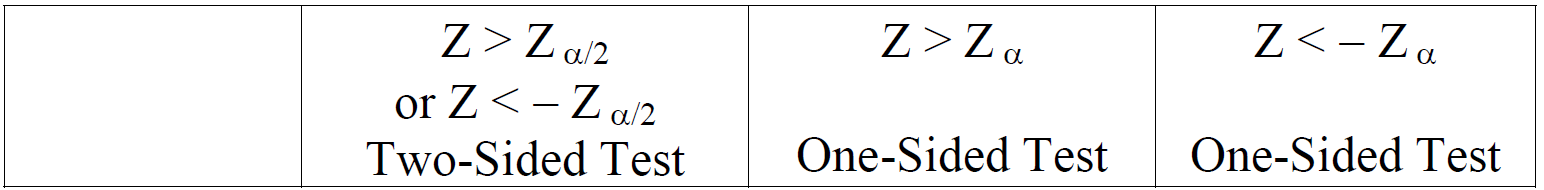 Example
A vote is to be taken among the residents of a town and the surrounding county to determine whether a proposed chemical plant should be constructed. The construction site is within the town limits and for this reason many voters in the county feel that the proposal will pass because of the large proportion of town voters who favor the construction. To determine if there is a significant difference in the proportion of town voters and county voters favoring the proposal, a poll is taken. If 120 of 200 town voters favor the proposal and 240 of 500 county voters favor it, would you agree that the proportion of town voters favoring the proposal is higher than the proportion of county voters? Use a 0.025 level of significance.
Solution:
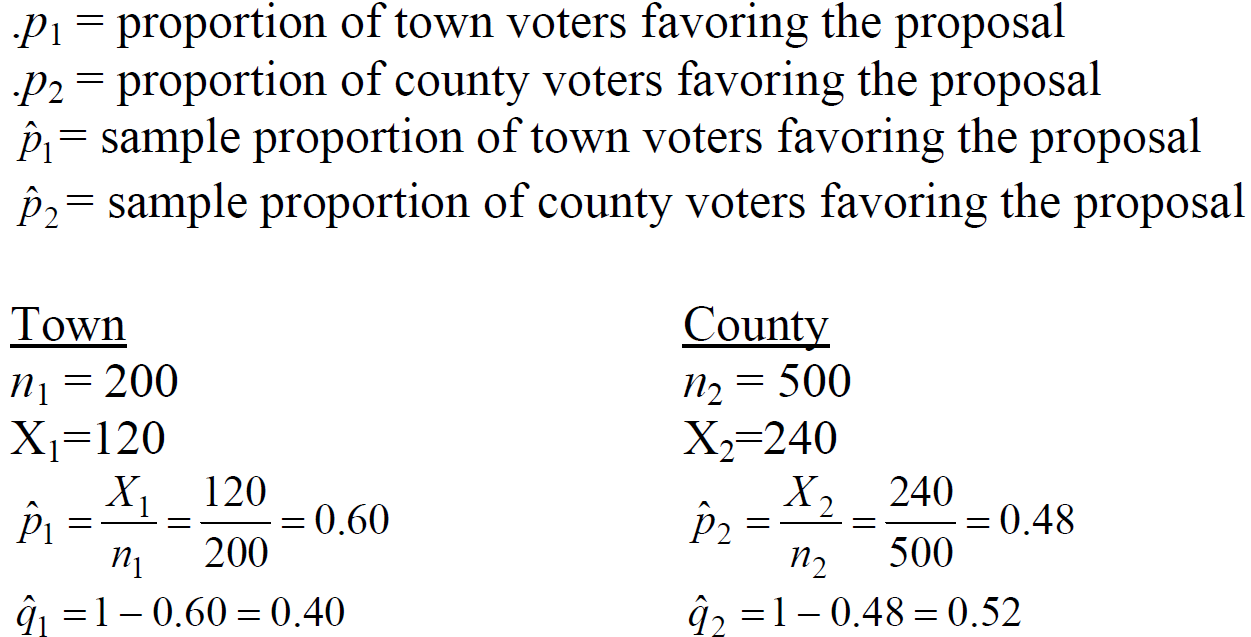 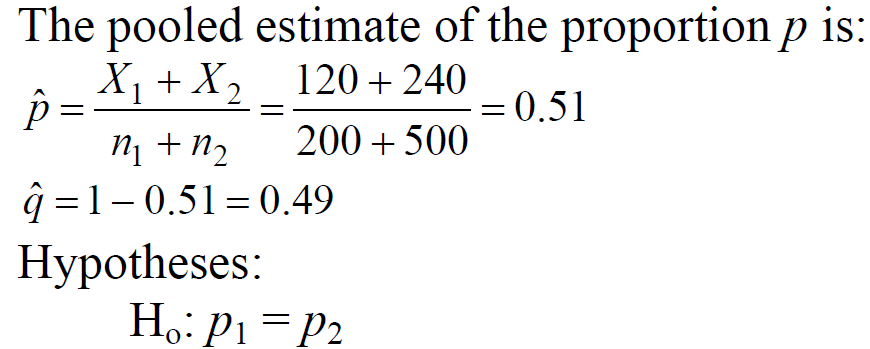 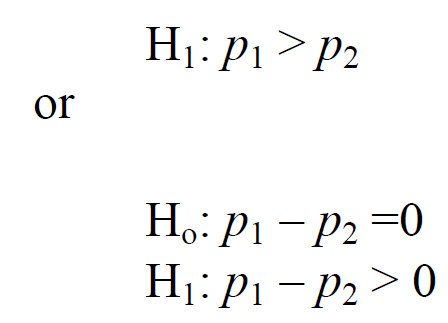 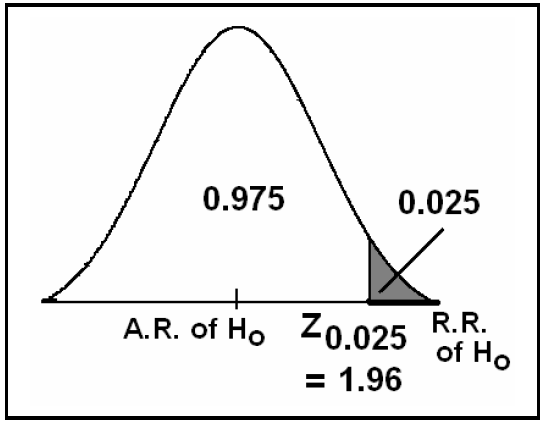 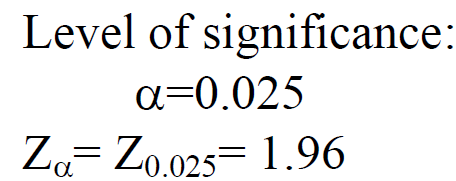 T.S:
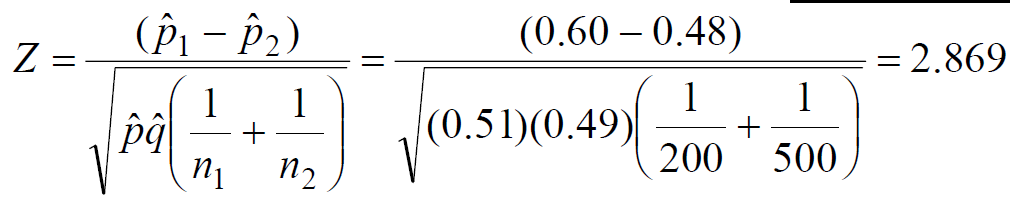 Decision:
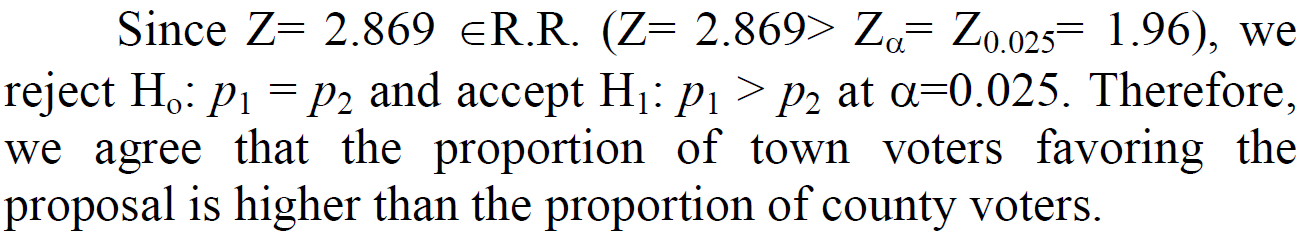